মাল্টিমিডিয়া ক্লাসে স্বাগতম
পরিচিতি
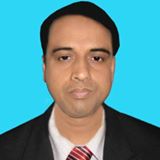 মো: আব্দুল মালেক
সহকারী শিক্ষক (কম্পিউটার)
কাজী আব্দুল মাজেদ একাডেমী
পাংশা, রাজবাড়ী।
মোবাইল : ০১৭১৭-০০২১৫১
ই-মেইল : abdulmalek1972p@gmail.com
Website: www.teachersnews24.com
শ্রেণিঃ 6ষ্ঠ 
বিষয়ঃ বাংলা
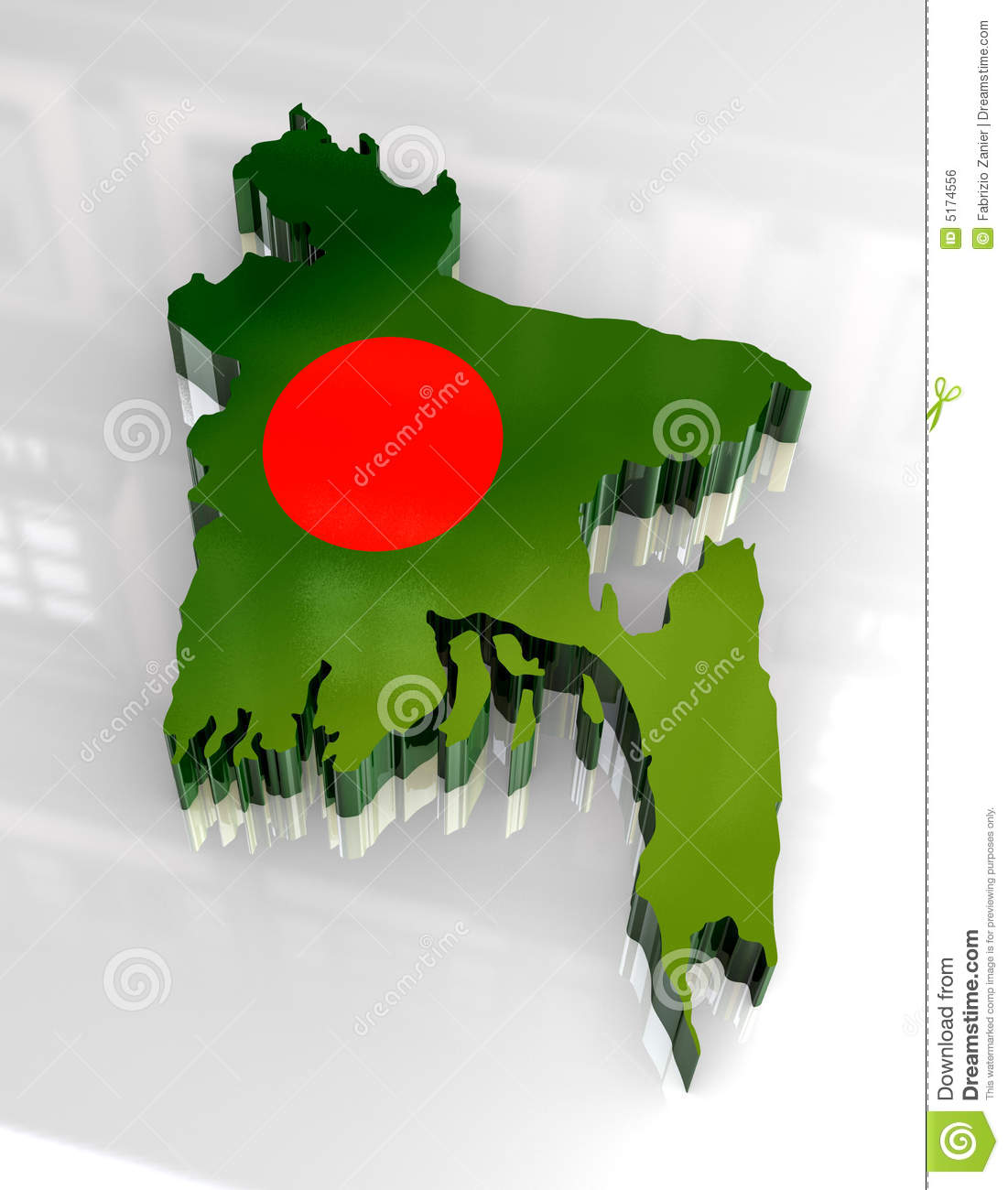 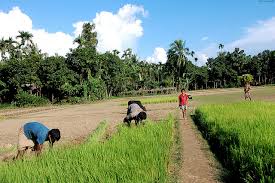 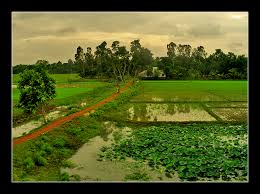 জন্মভূমি
রবীন্দ্রনাথ ঠাকুর
শিখনফল
এই পাঠ শেষে শিক্ষার্থী …
কবি পরিচয় বলতে পারবে ।
কবিতাটি আবৃতি করতে পারবে।
মাতৃভূমির প্রতি মমত্ববোধ জাগ্রত করতে পারবে।
কবি পরিচিতি
রবীন্দ্রনাথ ঠাকুর
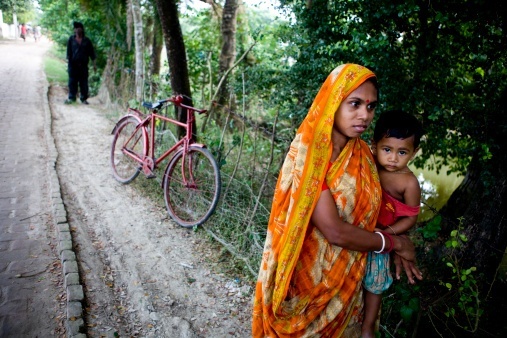 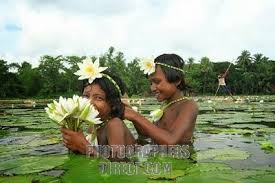 কোন বনেতে জানি নে ফুল
     গন্ধে এমন করে আকুল,
কোন গগনে ওঠে রে চাদঁ এমন হাসি হেসে।।
সার্থক জনম আমার জন্মেছি এই দেশে
সার্থক জনম, মাগো, তোমায় ভালবেসে।।
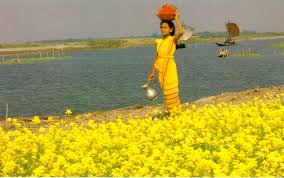 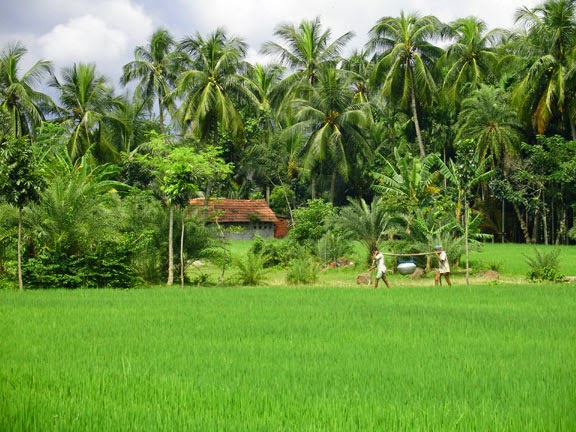 আখিঁ মেলে তোমার আলো
    প্রথম আমার চোখ জুড়ালো
এই আলোতে নয়ন রেখে মুদব নয়ন শেষে।।
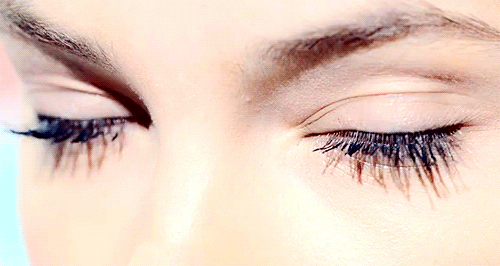 একক কাজ
> ‘জন্মভূমি’ কবিতায় কবির যেসব ইচ্ছা প্রকাশিত হয়েছে তা বর্ননা কর।
মূল্যায়ন
কার জনম সার্থক ?
দেশের ছায়ায় কার অঙ্গ জুড়ায়?
কবির চোখ কী দেখে জুড়াল?
কবির মৃত্যু কত সালে?
বাড়ীর কাজ
> কবি কেন দেশের আলোতে নয়ন রেখে মৃত্যু বরণ কামনা করছেন ব্যাখ্যা কর।
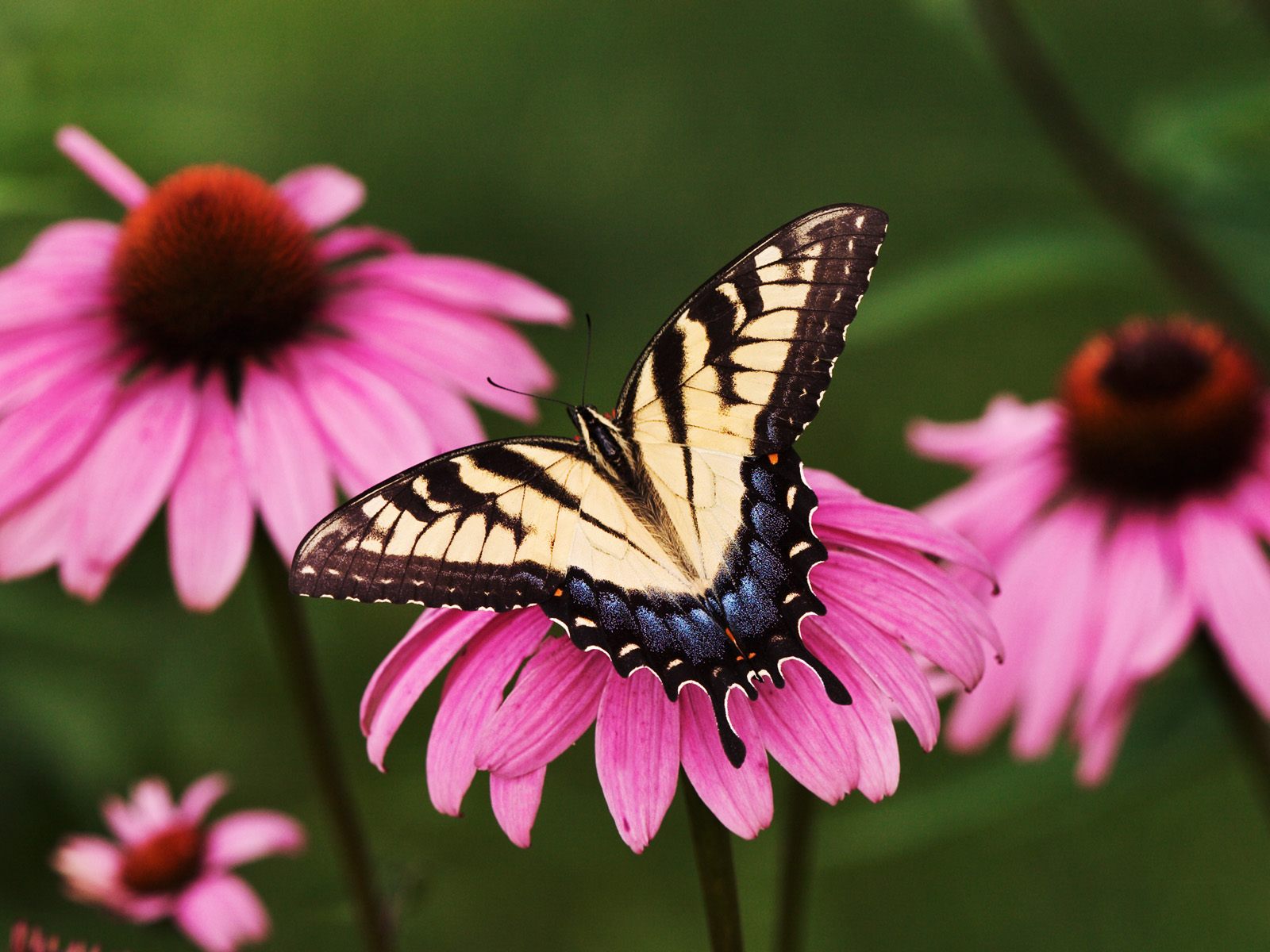 ধন্যবাদ